经济基础知识
  2023年

                         陈老师
第三章  生产和成本理论
1
2
3
生产者的组织形式和企业理论
成本函数和成本曲线
生产函数和生产曲线
1
生产者的组织形式
和企业理论
生产者的组织形式和企业理论
1
（1）生产者及其组织形式
生产者即企业或厂商，主要包括个人独资企业、合伙制企业和公司制企业。
在生产者行为的分析中，一般假设生产者或企业的目标是追求利润最大化。
【注意1】经济学家并不认为追求利润最大化是人们从事生产和交易活动的唯一动机
【注意2】从长期来看，实现利润最大化是所有企业在竞争中求得生存的关键
生产者的组织形式和企业理论
1
（2）企业形成的理论
1、企业本质
美国经济学家科斯在《企业的本质》一书，他认为企业是为了节约市场交易费用或交易成本而产生的，企业的本质或显著特征是作为市场机制或价格机制的替代物。
2、企业存在的根本原因
企业存在的根本原因：交易成本的节约、交易费用节约的产物。
3、导致市场机制和企业的交易费用不同的主要因素是信息的不完全性。
2
生产函数和生产曲线
生产函数与生产曲线
1
2
生产函数与生产曲线
1
2
生产函数与生产曲线
1
2
如投入劳动的数量为0单位，总产量为0
投入劳动的数量为1单位，总产量为200
边际产量=（200-0）/（1-0）=200   平均产量=200/1=200.

投入劳动的数量为2单位，总产量为300
边际产量=（300-200）/（2-1）=100   平均产量=300/2=150
生产函数与生产曲线
1
2
总产量、平均产量和边际产量曲线及其位置关系（三点三线）

边际产量线：
Q
边际产量递减规律也称为边际报酬递减规律，是指在技术水平和其他投入保持不变条件下，连续追加一种生产要素的投入量，总存在一个临界点L1 ，在这一点之前，边际产量递增，超过这一点，边际产量将出现递减的趋势，直至出现负值。
L1时边际产量最大
边际产量线
0
L
L1
L3
生产函数与生产曲线
1
2
总产量线
劳动投入达到L1前，劳动的边际产量递增并为正数，所以总产量以递增的速度增加，总产量曲线向上倾斜，并且斜率递增，凸向L轴。
劳动投入在L1-L3之间时，劳动的边际产量递减，但为正数，所以总产量是以递减的速度增加。总产量曲线向上倾斜，斜率递减，凹向L轴。
当劳动投入量为L3，劳动的边际产量=0，总产量达到最大值。继续增加劳动投入，劳动的边际产量为负值，总产量递减
Q
L3边际产量=0  总产量最大
总产量线
0
L
L1
L3
生产函数与生产曲线
1
2
平均产量线：
Q
L2时平均产量最大
平均产量线
0
L
L2
L1
L3
生产函数与生产曲线
1
2
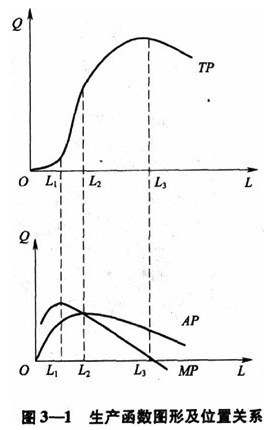 生产函数与生产曲线
1
2
4、规模报酬--研究企业长期生产决策问题

规模报酬也称为规模收益，是指在其他条件不变的情况下，企业内部各种生产要素同比例变化时所带来的产量的变化。企业只有在长期中才能改变全部生产要素的投入，进而影响生产规模。
生产函数与生产曲线
1
2
类型
（根据生产规模和产量的变化比例的比较）
（1）规模报酬递增：产量增加的比例大于各种生产要素增加的比例。
（2）规模报酬不变：产量增加的比例等于各种生产要素增加的比例。
（3）规模报酬递减：产量增加的比例小于各种生产要素增加的比例。
备注
当企业规模较小时，扩大生产规模，报酬递增，此时企业扩大规模以得到产量递增所带来的好处。
3
成本函数和成本曲线
成本函数和成本曲线
3
1、成本和利润的含义

成本：也叫生产费用，是企业在生产经营过程中所支付的物质费用和人工费用。

机会成本：当一种生产要素被用于生产单位某产品时所放弃的使用相同要素在其他生产用途中所得到的最高收入。
成本函数和成本曲线
3
成本函数和成本曲线
3
成本和利润的含义

【应用举例】假定某一店主每年花费40000元的资金租赁房屋开花店，年终该店主从销售中所获毛利（扣掉了一些直接费用，不包含房屋租赁费）为50000元。该店主赚了多少钱?
【分析】（1）从显成本的角度看，该店主赚了10000元（50000-40000）；
（2）从隐成本的角度看，该店主可能一点也没赚。假定市场利率为10%，该店主从事其他职业所能获得的最高收入是20000元（正常利润），则该店主的隐成本是24000元（20000+40000×10%）。厂商的隐成本和显成本是64000元（24000+40000）。从机会成本的角度看，该店主不仅没有赚钱，反而赔了钱。
我们也可以说该店主获得的会计利润10000元，但是获得的经济利润是负的14000元（50000—64000）
成本函数和成本曲线
3
2、成本函数

1.成本函数的含义和类型
成本函数就是表示企业总成本与产量之间关系的公式。
分为短期成本函数和长期成本函数。
（1）短期成本函数可分为固定成本与可变成本
①固定成本短期内不随产量增减而变动的成本，如厂房设备的折旧，以及管理人员的工资费用。
②可变成本是随产量变动而变动的那部分成本，如原材料、燃料和动力以及生产工人的工资费用。
（2）长期成本函数没有固定成本（从长期看一切生产要素都是可变的）
【注】短期成本函数和长期成本函数的区别在于是否含有固定成本。
成本函数和成本曲线
3
成本函数

2.短期成本函数分析
（1）短期总成本TC=总固定成本TFC+总可变成本TVC
（2）平均成本AC：单位产品成本，生产每一单位产品的成本，是总成本除以总产量所得之商。
（3）边际成本MC：增加一个单位产量时总成本的增加额
成本函数和成本曲线
3
3、短期成本曲线
（一）总成本、总固定成本和总可变成本曲线
1）总成本曲线是从纵轴一个截点即产量=0时总成本=固定成本那一点开始，随产量增肌而逐步上升，开始以递减的速度上升，产量达到一定水平后以递增的速度上升
2）总固定成本是一条平行横轴的直线
3）总可变成本曲线从原点出发，之后随产量增加而上升。刚开始以递减的速度上升，产量达到一定水平后以递增的速度上升
总变动成本曲线和总成本曲线的变动规律是一致的
总成本  TC
C
总可变成本  TVC
总固定成本  TFC
0
Q
成本函数和成本曲线
3
（二）平均总成本、平均固定成本、平均可变成本、边际成本曲线
平均总成本、平均可变成本、边际成本曲线都是先下降后上升的曲线
边际成本曲线最早达到最低点，其次是平均可变成本曲线，总成本曲线的最低点出现的最慢，且高于边际成本曲线及平均可变成本曲线的最低点。
平均固定成本曲线随产量的增加而递减，逐渐向横轴接近
边际成本曲线开始时随产量的增加而迅速下降，达到最低点后，便随产量的增加迅速上升，无论是上升还是下降，边际成本曲线的变动都快于平均变动成本曲线。
平均总成本曲线开始时随产量增加而迅速下降，达到M点时平均总成本最低（与边际成本曲线相交），在M点后，平均总成本又随产量增加而上升。
平均可变成本曲线开始时随产量增加而逐步下降，达到M’点时（与边际成本曲线相交）平均可变成本最低，在M’点后，平均可变成本又随产量增加而上升。
C
MC边际成本
AC平均总成本
M
AVC平均可变成本
M’
AFC平均固定成本
0
Q
成本函数和成本曲线
3
（三）决定短期成本变动的主要因素。
第一，劳动、资本等生产要素的价格；
第二，生产率（劳动生产率和全要素生产率）。
劳动生产率即平均产量。
全要素生产率就是每单位总投入（包括劳动投入和资本投入）的产量或产出。
1
练习题
一、单选题
1、 假设资本投入不变，当某一生产者使用的劳动数量从4个单位增加到5个单位时，总产量从38000件增加到39000件，平均产量从9500件减少到7800件。则其边际产量为(　 )件。
A.600　　B.1000　　C.1200　　D.1500

2、在其他条件不变的情况下，如果连续增加劳动的投入，在总产量达到最大值时，劳动的边际产量(    )。
A、等于零       B、小于零
C、大于零       D、等于平均产量
1
练习题
3. 关于边际产量、平均产量和总产量的关系，说法正确的是(    )。A、边际产量为负时，平均产量递减B、边际产量为零时，平均产量一定为零C、边际产量递减，总产量一定递减D、总产量递减，边际产量不一定递减4. 当某企业的产量为4个单位时，其总固定成本、总可变成本分别是1400元和800元，则该企业的平均总成本是(      )元。
A、150     B、200
C、350     D、550
1
练习题
5. 当某企业的产量为10个单位时，其总成本、总固定成本、总可变成本、平均成本分别是2000元、1200元、800元和200元，则该企业的平均固定成本为(     )元。    A.2         B.80    C.120       D.200
1
练习题
二、多选题
1、根据生产规模和产量的变化比例的比较，可以将规模报酬分为(       )。
A、规模报酬递减      B、规模报酬递增
C、规模报酬不变      D、规模报酬先减后增
E、规模报酬先增后减
2. 关于总产量、边际产量、平均产量的说法正确的有(   　)。
A、边际产量上升时，总产量增加
B、边际产量下降时，总产量下降
C、边际产量为零时，总产量最大
D、边际产量曲线与平均产量曲线交于平均产量曲线的最高点
E、边际产量曲线与平均产量曲线交于边际产量曲线的最高点
1
练习题
3.从短期来看，属于企业固定成本的项目有(     )。
A、原材料费用         B、厂房折旧
C、生产工人工资     D、管理人员工资
E、设备折旧
致谢
第四次课内容结束